МИНИСТЕРСТВО ОБРАЗОВАНИЯ, НАУКИ И МОЛОДЕЖИ РЕСПУБЛИКИ КРЫМСоздание администрациями общеобразовательных организаций Республики Крым условий для изучения комплексного учебного курса «Основы религиозных культур и светской этики» Симферополь, 2024
Об учебном курсе «Основы религиозных культур и светской этики» (далее – ОРКСЭ)
Является культурологическим и направлен на развитие у школьников 4-х классов представлений о нравственных идеалах и ценностях, составляющих основу религиозных и светских традиций многонациональной культуры России, на понимание их значения в жизни современного общества, а также своей сопричастности к ним. 

Курс ОРКСЭ носит светский характер: преподается не само вероучение, а религиозная культура. 

Преподают его учителя общеобразовательных школ, прошедшие специальную подготовку.
Нормативные правовые документы для организации преподавания ОРКСЭ:
1. Федеральный закон от 29.12.2012 № 273-ФЗ «Об образовании в Российской Федерации» (ст. 87); 
2. Поручение Президента Российской Федерации от 02.08.2009 г. Пр-2009 ВП-П44-4632;
3. Распоряжение Правительства Российской Федерации от 28.01.2012 № 84-р;
4. Приказ Министерства образования и науки РФ от 18.12.2012 № 1060 «О внесении изменений в федеральный государственный образовательный стандарт начального общего образования, утвержденный приказом Министерства образования и науки РФ от 06.10.2009 № 373»;
5. Приказ Министерства просвещения РФ от 31.05.2021 № 286 «Об утверждении федерального государственного образовательного стандарта начального общего образования» (с изменениями);
6. Приказ Министерства просвещения РФ от 18.05.2023 № 372 «Об утверждении федеральной образовательной программы начального общего образования»; 
7. Письмо Министерства образования и науки РФ от 22.08.2012 № 08-250 «О введении учебного курса ОРКСЭ»;
8. Письмо Министерства образования и науки РФ от 31.03.2015 № 08-461 «О направлении регламента выбора модуля курса ОРКСЭ»; 
9. Письмо Министерства образования и науки РФ от 25.05.2015 № 08-761 «Об изучении предметных областей: «Основы религиозных культур и светской этики» и «Основы духовно-нравственной культуры народов России»; 
10. Письмо Министерства образования и науки РФ от 01.09.2016 № 08-1803 «О реализации предметной области «Основы духовно-нравственной культуры народов России»;
11. Письмо Министерства образования и науки РФ от 19.01.2018 № 08-96  «О методических рекомендациях ОРКСЭ и ОДНКНР»;
12. Приказ Министерства просвещения РФ от 21.09.2022 № 858 «Об утверждении федерального перечня учебников, допущенных к использованию при реализации имеющих государственную аккредитацию образовательных программ начального общего, основного общего, среднего общего образования организациями, осуществляющими образовательную деятельность и установления предельного срока использования исключенных учебников»;
13. Приказ Министерства просвещения Российской Федерации от 02.08.2022г. №653 «Об утверждении федерального перечня электронных образовательных ресурсов, допущенных к использованию при реализации имеющих государственную аккредитацию образовательных программ начального общего, основного общего, среднего общего образования»; 
14. Постановление Главного государственного санитарного врача РФ от 28.09.2020 № 28 «Об утверждении санитарных правил СП 2.4.3648-20 «Санитарно-эпидемиологические требования к организациям воспитания и обучения, отдыха и оздоровления детей и молодежи».
Основы религиозных культур и светской этики – учебный предмет, который включён Министерством образования и науки Российской Федерации в  обязательную часть образовательной программы 4-х классов начальной школы с 1 сентября 2012 года.
Цель учебного курса ОРКСЭ - формирование у младших школьников мотивации к осознанному нравственному поведению, основанному на знании и уважении культурных и религиозных традиций многонационального народа России, а также к диалогу с представителями других культур и мировоззрений.
Курс ОРКСЭ включает в себя 6 модулей:

1. «Основы православной культуры»;
2. «Основы исламской культуры»;
3. «Основы буддийской культуры»;
4. «Основы иудейской культуры»;
5. «Основы светской этики»;
6. «Основы религиозных культур народов России» (в соответствии с обновленным ФГОС НОО и на основании ФОП НОО).
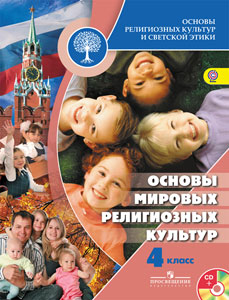 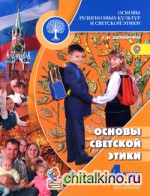 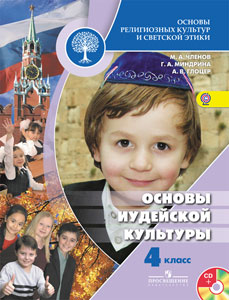 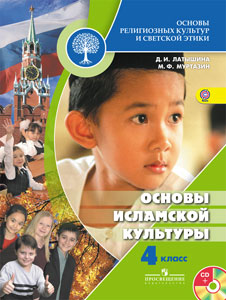 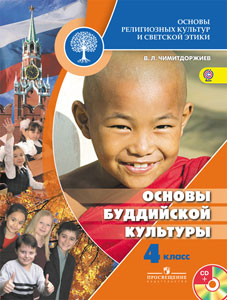 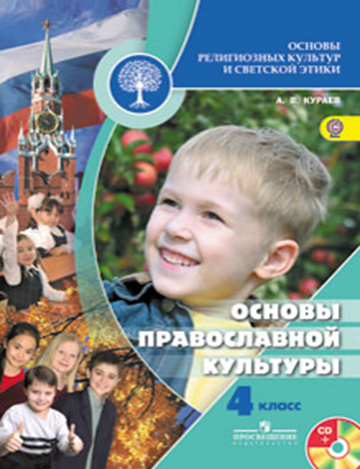 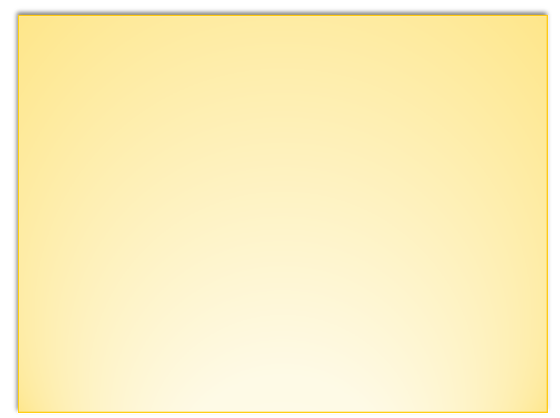 В Республике Крым выбраны 4 модуля:

1. «Основы православной культуры»;
2. «Основы исламской культуры»;
3. «Основы светской этики»;
4. «Основы религиозных культур народов России» (в соответствии с обновленным ФГОС НОО и на основании ФОП НОО).
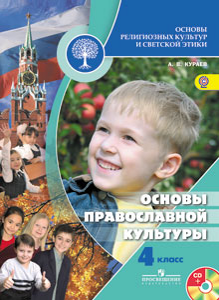 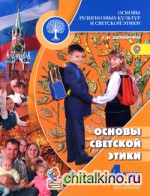 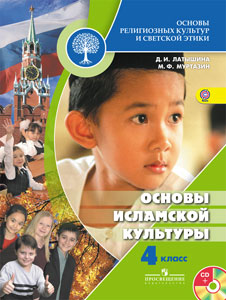 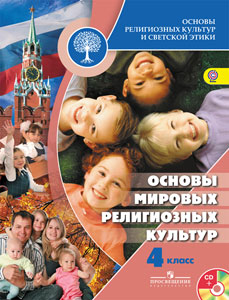 Сведения о выборе модулей родителями (законными представителями) обучающихся 4-х классов общеобразовательных организаций Республики Крым в 2023-2024 учебном году.
Регламент работы общеобразовательных организаций по выбору модуля учебного курса «ОРКСЭ»
1. Предварительный этап.
1.1. Назначить ответственным за организацию и проведение работы по выбору модуля ОРКСЭ представителя администрации общеобразовательной организации (октябрь-декабрь). 
1.2. Провести совещание с классными руководителями 3-х классов.
1.3. Составить и утвердить план работы с родителями (законными представителями) по выбору модуля ОРКСЭ. 
1.4. Разместить на официальном сайте общеобразовательной организации актуальную информацию о преподавании курса ОРКСЭ в школе.  
1.5. Запланировать проведение родительских собраний в 3-х классах. Информировать родителей (законных представителей) за 7 дней до проведения родительского собрания.
1.6. Направить информацию родителям (законным представителям) о теме предстоящего родительского собрания, важности и необходимости личного присутствия одного из родителей (законных представителей) каждого учащегося. 
1.7. Провести предварительную разъяснительную работу с родителями (законными представителями) о содержании курса ОРКСЭ, необходимости выбора одного из модулей курса. Предложить родителям (законным представителям) ознакомиться с информацией о курсе ОРКСЭ на официальном сайте общеобразовательной организации, положением (регламентом) о выборе модуля ОРКСЭ (направить ссылку).
Регламент работы общеобразовательных организаций по выбору модуля учебного курса «ОРКСЭ»
2. Основной этап.
2.1. Провести родительское собрание (март-апрель).
2.2. Пригласить на родительское собрание: 
         - учителей, преподающих модули курса ОРКСЭ, 
         - представителей традиционных религиозных организаций, 
         - представителей совета родителей школы.
2.3. Проинформировать родителей (законных представителей) в ходе проведения родительского собрания о действующих нормативных документах, целях, задачах, содержании курса ОРКСЭ в целом и необходимости выбора одного из модулей, об организации изучения модулей в школе.
2.4. Ответить на вопросы родителей (законных представителей).
2.5. Организовать заполнение родителями (законными представителями) бланков заявлений о выборе модуля ОРКСЭ для изучения в 4-х классах.
2.6. Подвести итоги родительского собрания, объявить результаты выбора ОРКСЭ.
Регламент работы общеобразовательных организаций по выбору модуля учебного курса «ОРКСЭ»
3. Заключительный этап.
3.1. Заполнить лист сводной информации.
3.2. Составить протокол родительского собрания. 
3.3. Подготовить и обобщить информацию о проведенной работе (протокол, лист сводной информации и заявления родителей (законных представителей) хранятся в школе в течение 5 лет). 
3.4. Направить в орган управления образования администрации муниципального образования Республики Крым протокол родительского собрания и лист сводной информации с выбранными модулями.
3.5. Разместить на официальном сайте образовательной организации протокол родительского собрания, лист сводной информации о выбранных модулях.
Часто возникающие вопросы по выбору модуля учебного курса ОРКСЭ и ответы на них
1. Можно ли отказаться от курса ОРКСЭ?
Комплексный учебный курс ОРКСЭ является обязательным для изучения. Он состоит из 6 модулей, которые способны удовлетворить запросы представителей подавляющего большинства населения России, т.к. они ориентированы на основные культурные традиции народов России. Отказаться от курса нельзя. Нужно выбрать один модуль, содержание которого соответствует мировоззрению ребенка и его родителей (законных представителей) .
2. Можно ли в процессе изучения поменять модуль?
В процессе изучения курса ОРКСЭ можно поменять изучаемый модуль. Для этого необходимо написать заявление на имя директора школы, который обязан обеспечить Вам и Вашему ребенку такую возможность.
3. Будет ли организовано обучение, если модуль выбрал один человек?
Школа обязана обеспечить преподавание модуля, даже если его выбрал только один человек (одна семья). 
4. Что делать, если родитель не присутствовал на собрании?
Если родители не могут присутствовать на родительском собрании по уважительной причине, необходимо их пригласить для заполнения заявления до проведения родительского собрания.
Программа ОРКСЭ
164. Федеральная рабочая программа по учебному предмету «Основы религиозных культур и светской этики» утверждена приказом Министерства просвещения Российской Федерации от 18.05.2023 № 372 «Об утверждении федеральной образовательной программы начального общего образования».
Учебники по ОРКСЭ из Федерального перечня учебников
1. Основы религиозных культур и светской этики. Основы православной культуры. 4 класс: учебник: в 2 частях. Авторы: Васильева О.Ю., Кульберг А.С., Корытко О.В. и др.; под науч. ред. Васильевой О.Ю.

2. Основы религиозных культур и светской этики. Основы исламской культуры. 4 класс: учебник. Авторы: Латышина Д.И., Муртазин М.Ф.

3. Основы религиозных культур и светской этики. Основы буддийской культуры. 4 класс: учебник. Автор: Чимитдоржиев В.Л.

4. Основы религиозных культур и светской этики. Основы иудейской культуры. 4 класс: учебник. Авторы: Членов М.А., Миндрина Г.А., Глоцер А.В.,                      Членов М.А., Миндрина Г.А., Глоцер А.В.

5. Основы религиозных культур и светской этики. Основы религиозных культур народов России. 4 класс: учебник. Авторы: Беглов А.Л., Саплина Е.В.,      Токарева Е.С., Ярлыкапов А.А.

6. Основы религиозных культур и светской этики. Основы светской этики.                    4 класс: учебник. Авторы: Шемшурина А.И., Шемшурин А.А.
Ссылки на официальные сайты Министерства образования, науки и молодежи Республики Крым и ГБОУ ДПО РК «Крымский республиканский институт постдипломного педагогического образования», на которых размещена информация об  учебном курсе ОРКСЭ
https://monm.rk.gov.ru/structure/fd587d15-e6e6-48a1-ba21-85701d230172


https://www.krippo.ru/index.php/nachalnaya-shkola/14-moduli/2498-materialy-k-orkse